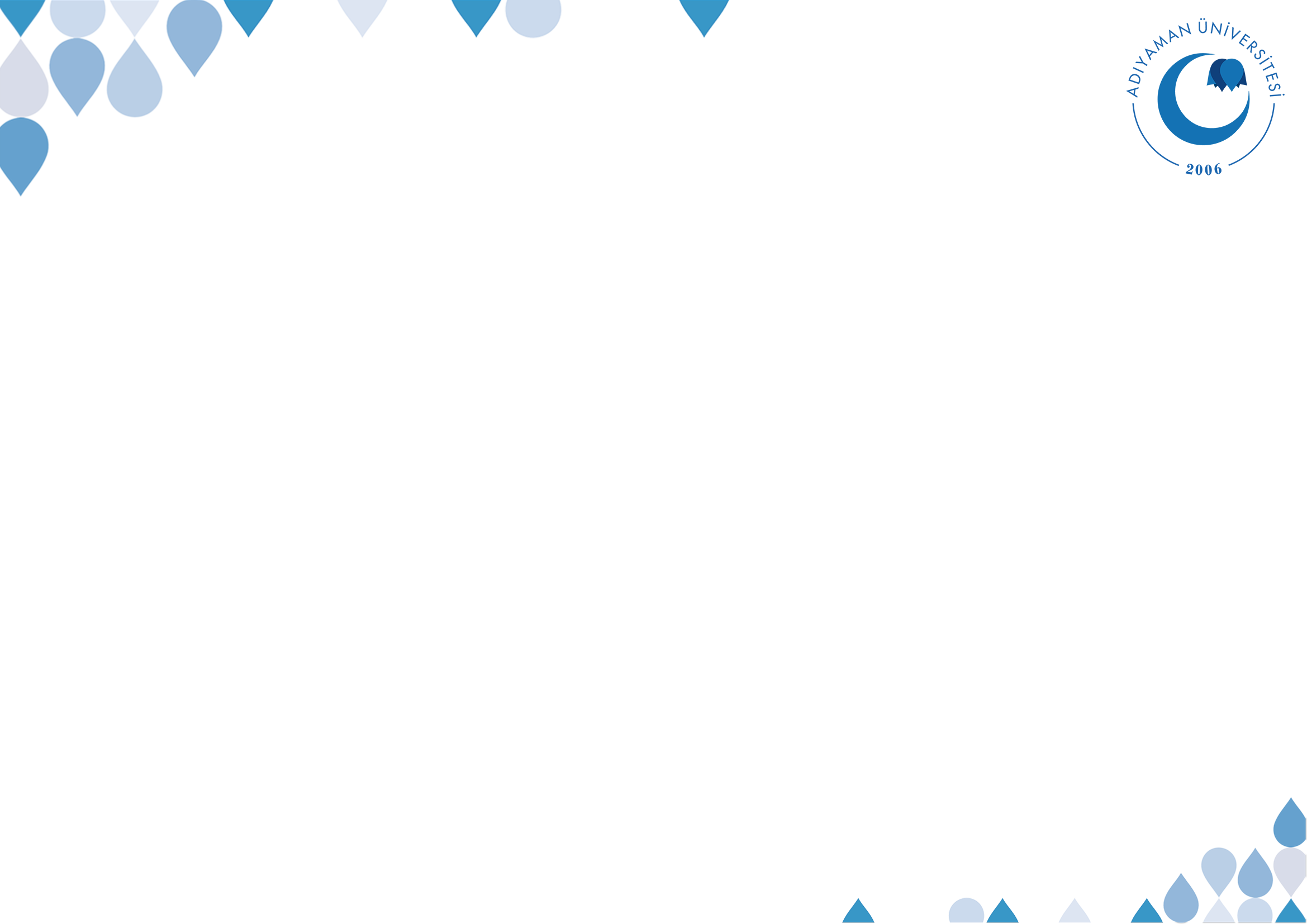 HADİS METİNLERİ
Özenti ve İslam Ümmeti
©  Adıyaman Üniversitesi Uzaktan Eğitim ve Araştırma Merkezi
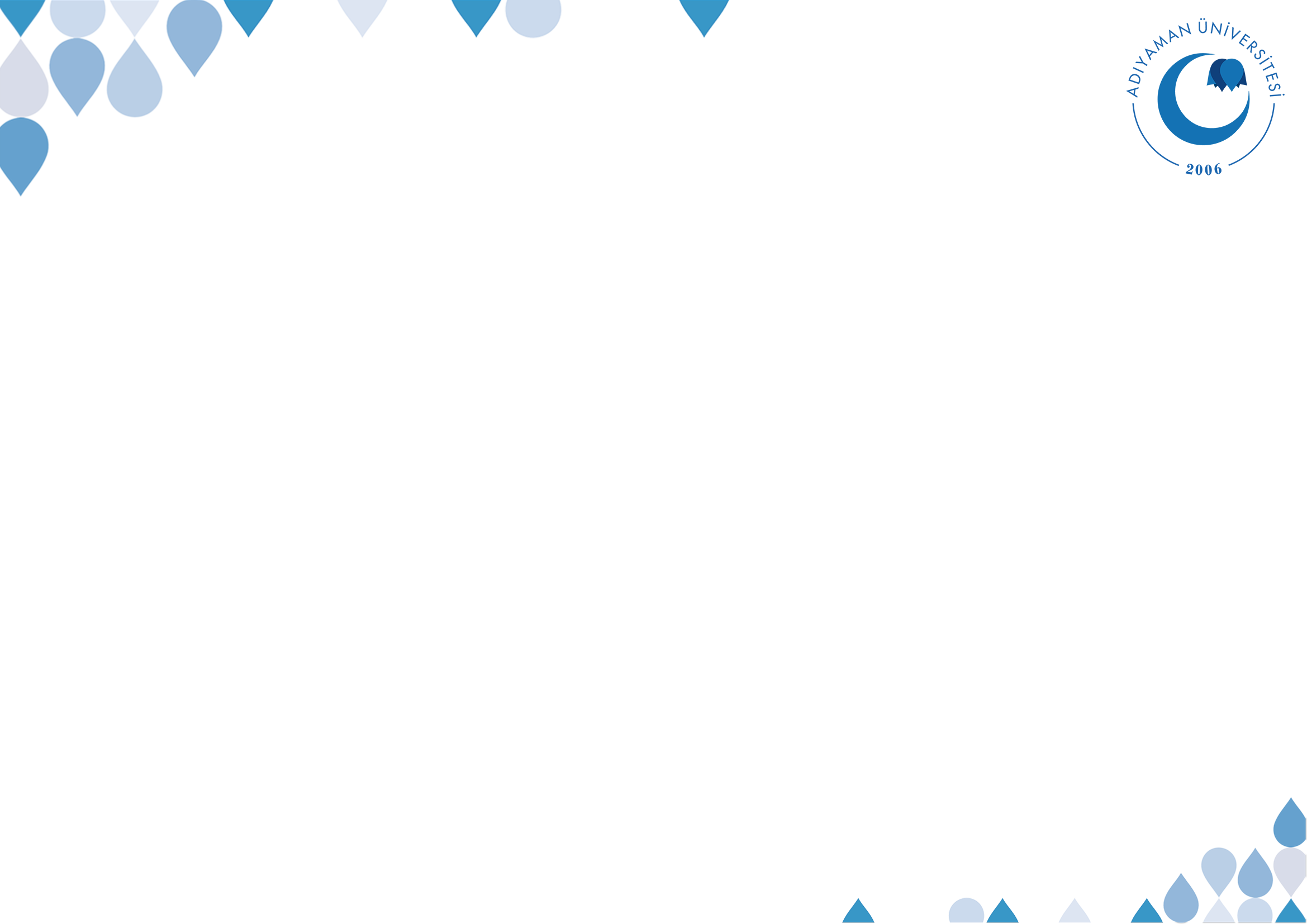 DERS İZLENCESİ
Özenti 
İslam Ümmeti
©  Adıyaman Üniversitesi Uzaktan Eğitim ve Araştırma Merkezi
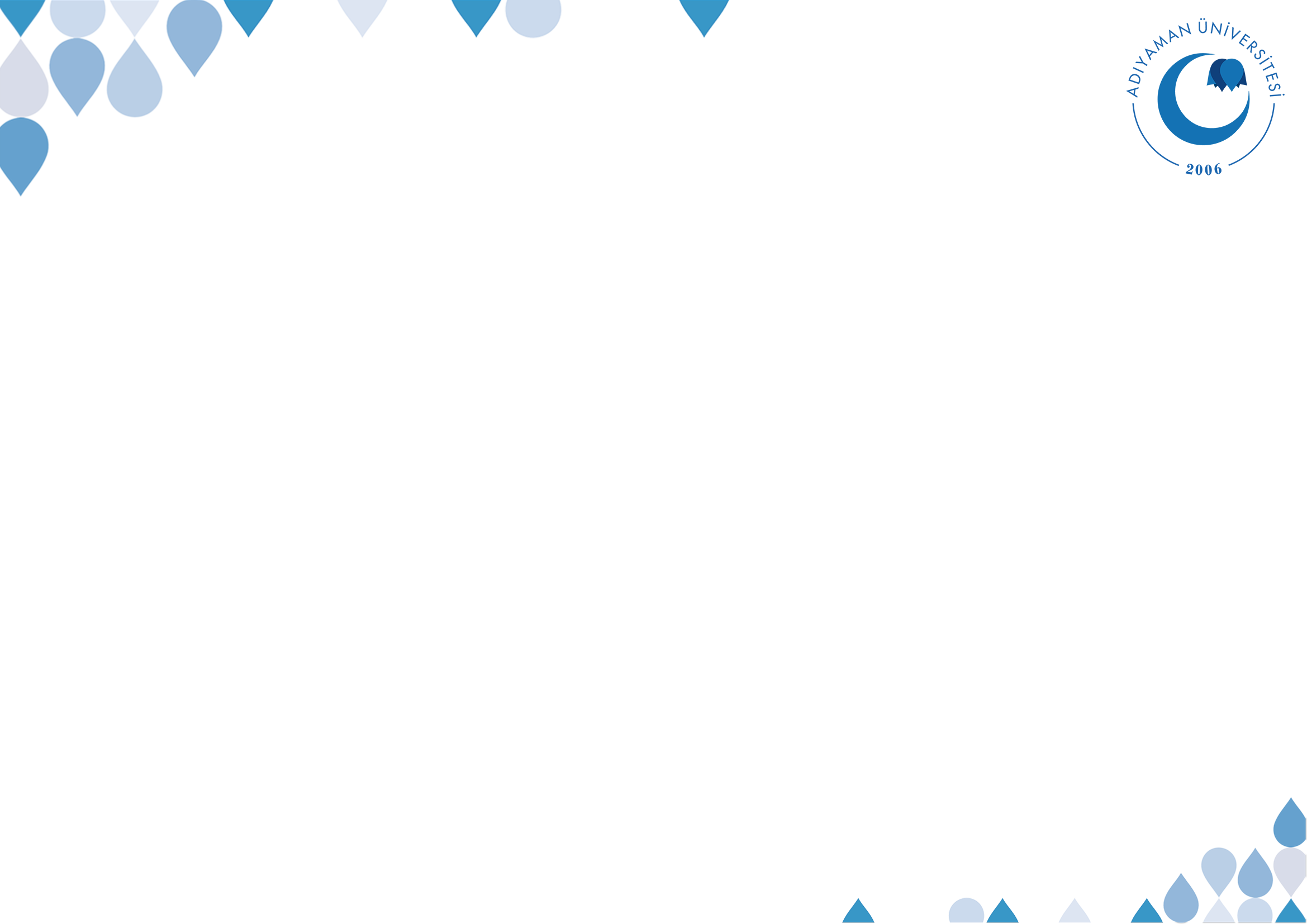 ÖZENTİ
Şüphesiz Allah sizin için o günleri onlardan daha hayırlı olan Kurban ve Fıtır (Ramazan) bayramlarıyla değiştirdi
“Müminin durumu ne hoştur! Her hâli kendisi için hayırlıdır. Bu durum yalnız mümine mahsustur. Başına sevinecek bir hâl geldiğinde şükreder; bu onun için hayır olur. Başına bir sıkıntı gelecek olursa ona da sabreder; onun için bu da hayır olur.”
Yahudiler ve Hıristiyanlar (ağarmış saç ve sakallarını) boyamazlar, onlara muhalefet ediniz
©  Adıyaman Üniversitesi Uzaktan Eğitim ve Araştırma Merkezi
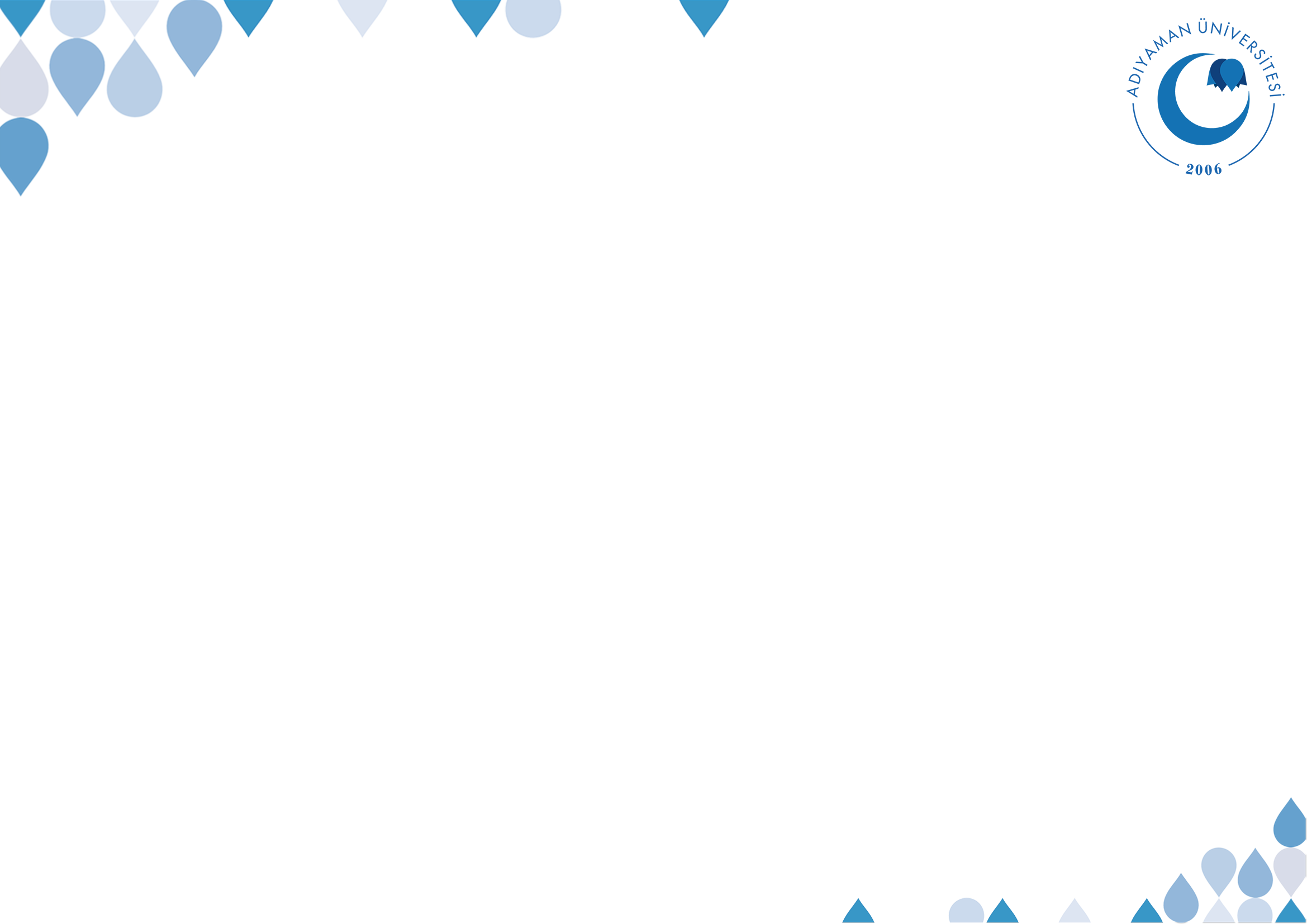 ÖZENTİ
Allah"ın lâneti Yahudilerin ve Hıristiyanların üzerine olsun. Onlar peygamberlerinin kabirlerini kendilerine mescit edindiler. 
Elleriyle yanaklarını döven, yakalarını yırtan ve câhiliye âdeti ile feryat eden kimse bizden değildir.
Sizden biriniz yemin eder ve yemininde "Lât hakkı için" derse arkasından hemen "Lâ ilâhe illâllâh" desin.
©  Adıyaman Üniversitesi Uzaktan Eğitim ve Araştırma Merkezi
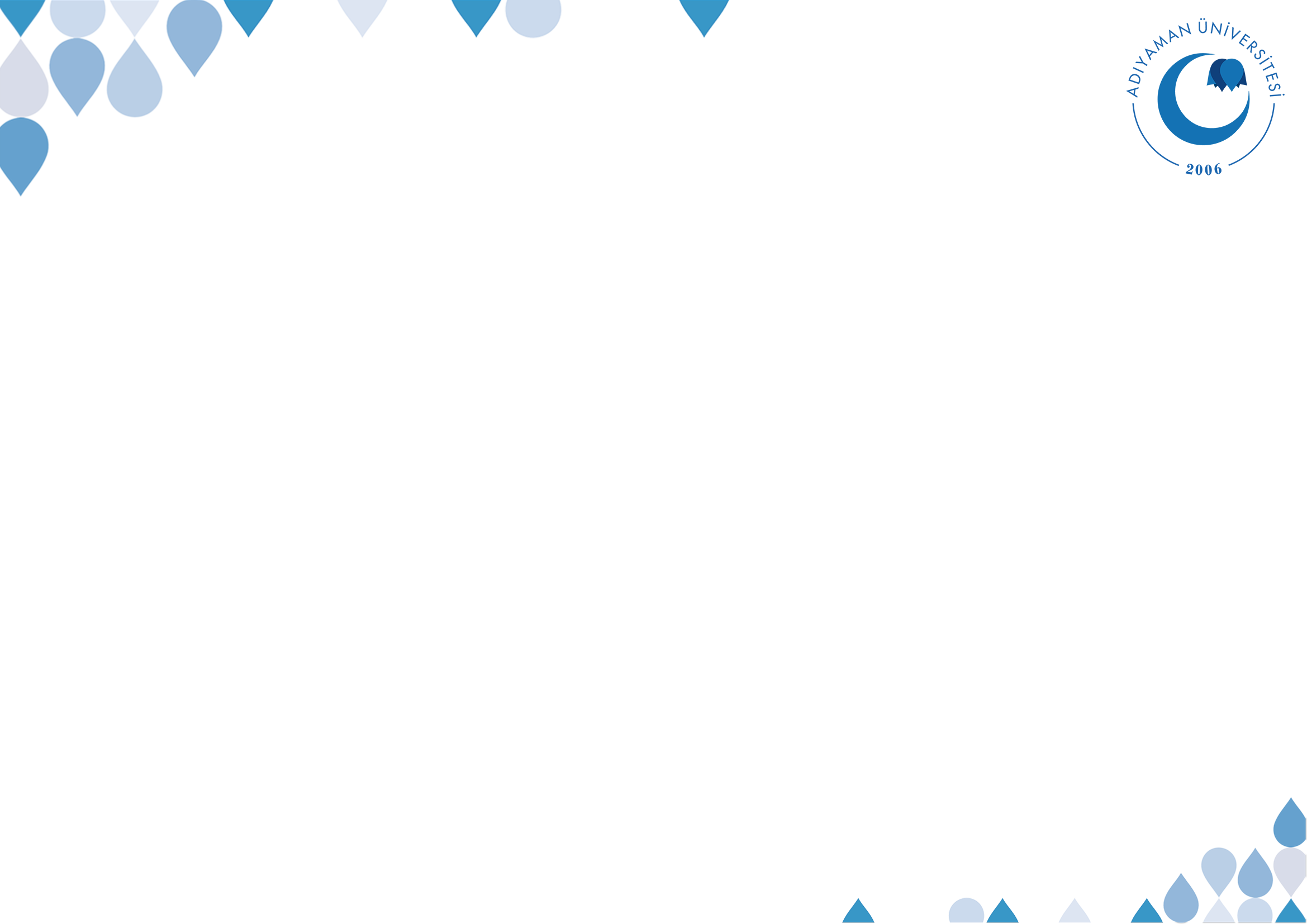 ÖZENTİ
Bizden başkalarına benzemeye çalışanlar bizden değildir. Yahudi ve Hıristiyanlara benzemeyin! Yahudilerin selâmlaşmaları parmak işaretiyledir; Hıristiyanların selâmlaşmaları ise el ile işaret etmekten ibarettir.
Ey Sâib! Câhiliye çağında yaptığın faziletli şeylere İslâm devrinde de devam et. Misafiri ağırla, yetime ikram et ve komşuna iyi davran!
©  Adıyaman Üniversitesi Uzaktan Eğitim ve Araştırma Merkezi
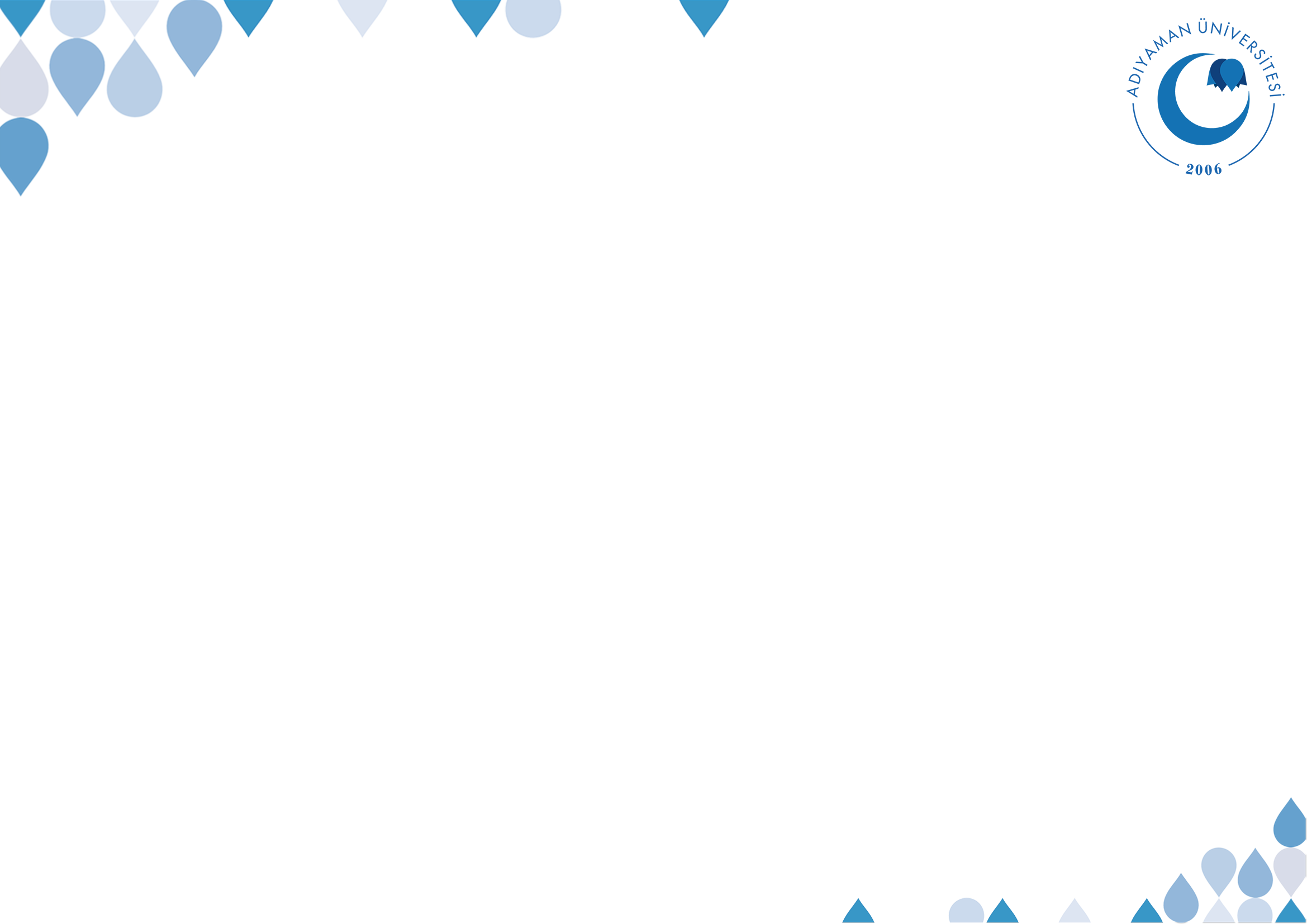 ÖZENTİ
Kim bir topluluğa benzemeye çalışırsa o da onlardandır. 
Herhangi bir yemek nedeniyle gönlünde huzursuzluk hissetme. Yoksa bu konuda (şüphelenen ve aşırı giden) Hıristiyanlara benzemiş olursun.
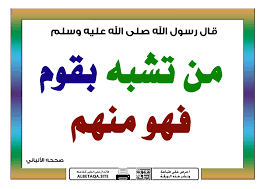 ©  Adıyaman Üniversitesi Uzaktan Eğitim ve Araştırma Merkezi
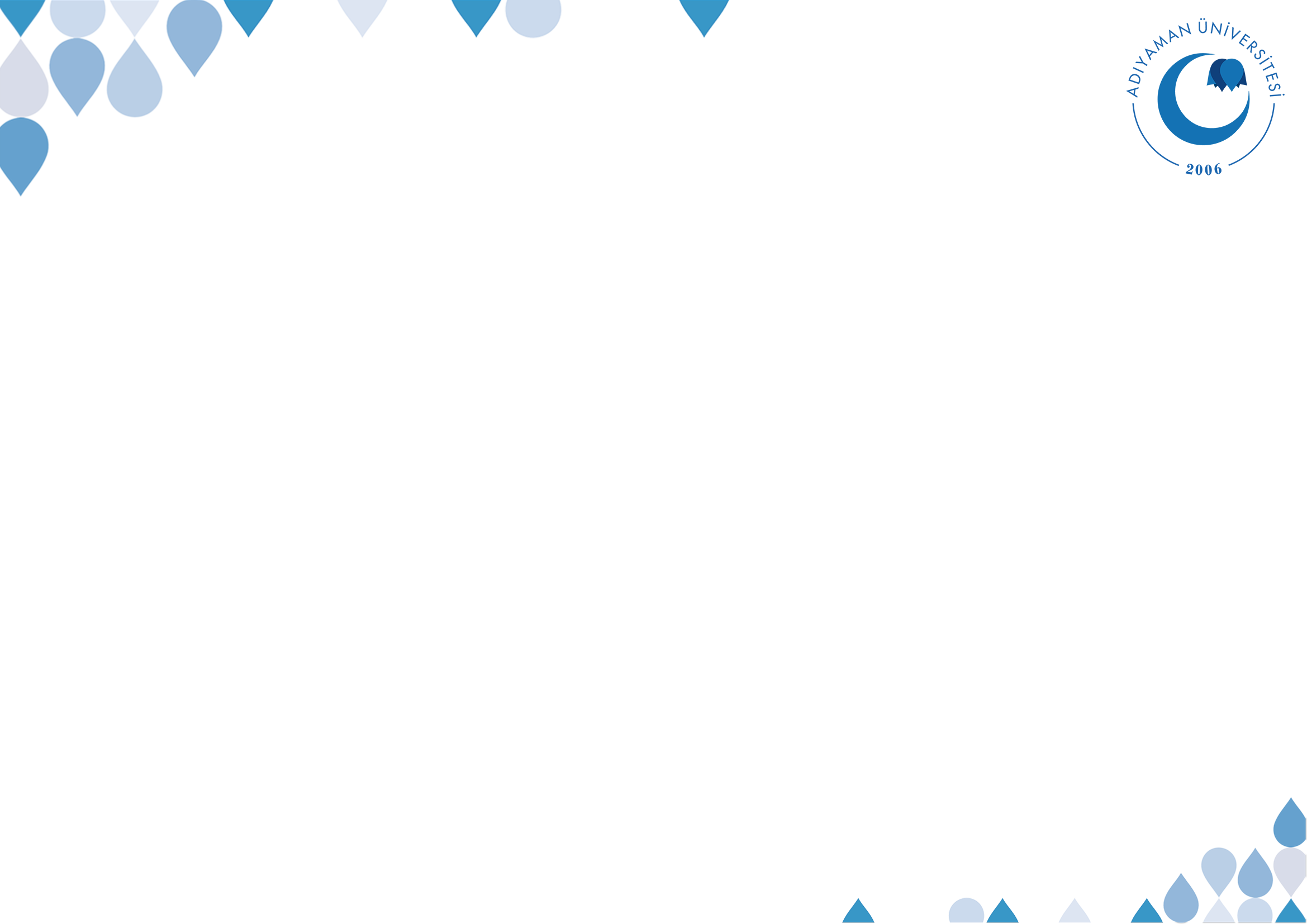 İSLAM ÜMMETİ
Bana bütün ümmetlerin mahşerdeki hâlleri gösterildi. Peygamberlerden biri beraberinde bir kişi ile, diğeri iki kişi ile, bir başkası da beraberinde bir topluluk ile geçmeğe başladı. Bir peygamber de yanında hiç kimse olmadan yapayalnız geçiverdi. Sonra uzakta büyük bir karaltı gördüm. Onların benim ümmetim olmasını umdum. "Onlar Musa (as) ve ümmetidir, asıl sen şu ufka bak." denildi. Orada ufku kaplamış büyük bir karaltı gördüm. Sonra, "Bir de şu taraflara bak!" denildi. O tarafa başımı çevirdiğimde ufku kaplamış çok büyük bir karaltı daha gördüm. Bana, "İşte bunlar senin ümmetindir. Bunlarla birlikte yetmiş bin kişi daha hesapsız cennete girecektir." denildi
©  Adıyaman Üniversitesi Uzaktan Eğitim ve Araştırma Merkezi
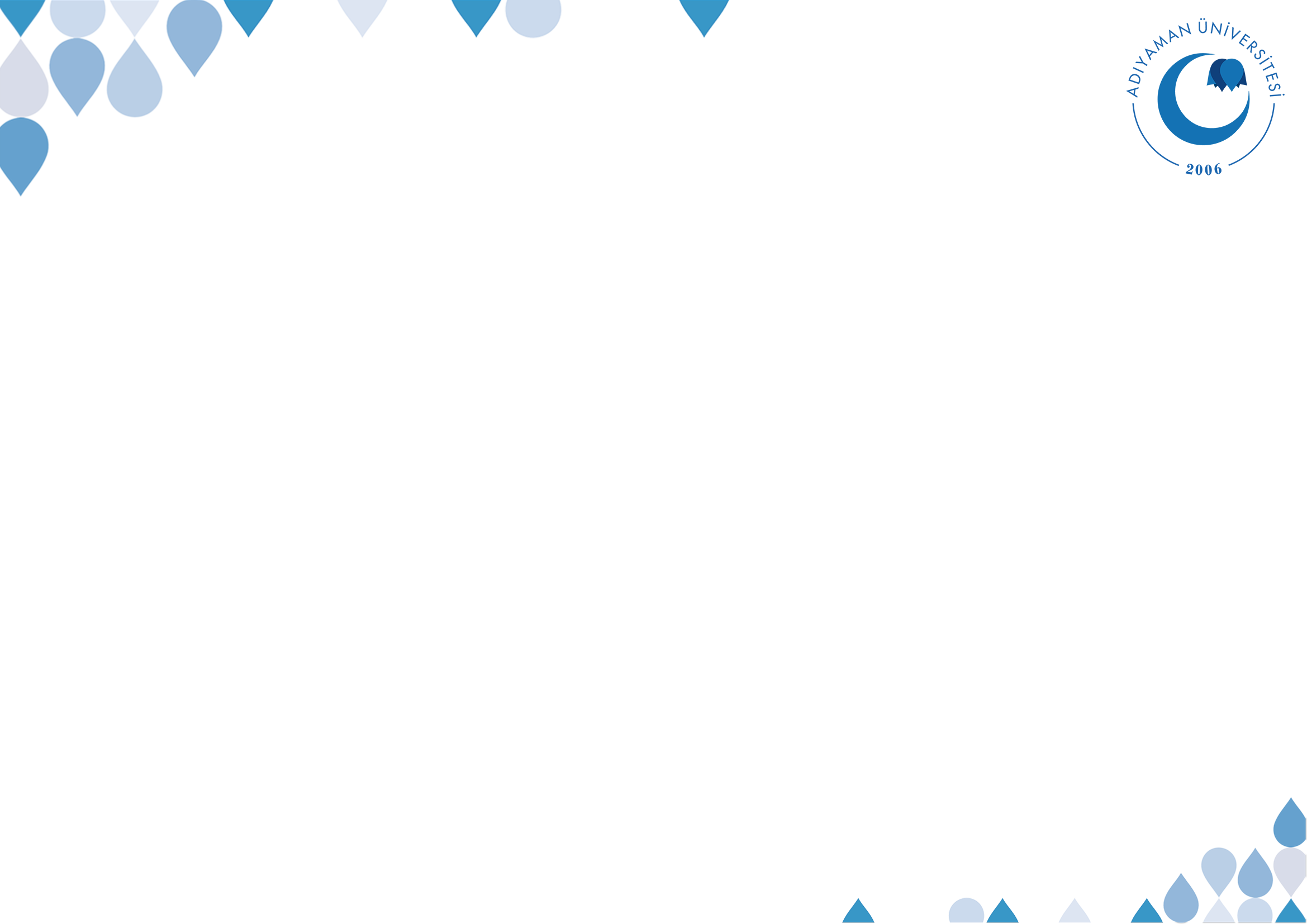 İSLAM ÜMMETİ
Hesaba çekilmeksizin cennete girecek olan) bu kimseler, uğursuzluğa inanmayan, büyü yapmayan, vücutlarını dağlamayan ve yalnızca Rablerine tevekkül eden kimselerdir
Biz (dünyaya) en son gelenleriz; kıyamet gününde ise en başa geçecek olanlarız. Cennete de ilk giren biz olacağız. Şu kadar var ki onlara bizden önce, bize ise onlardan sonra kitap verilmiştir.
“Ümmetim yağmur gibidir; evveli mi daha hayırlı yoksa sonu mu bilinmez
©  Adıyaman Üniversitesi Uzaktan Eğitim ve Araştırma Merkezi
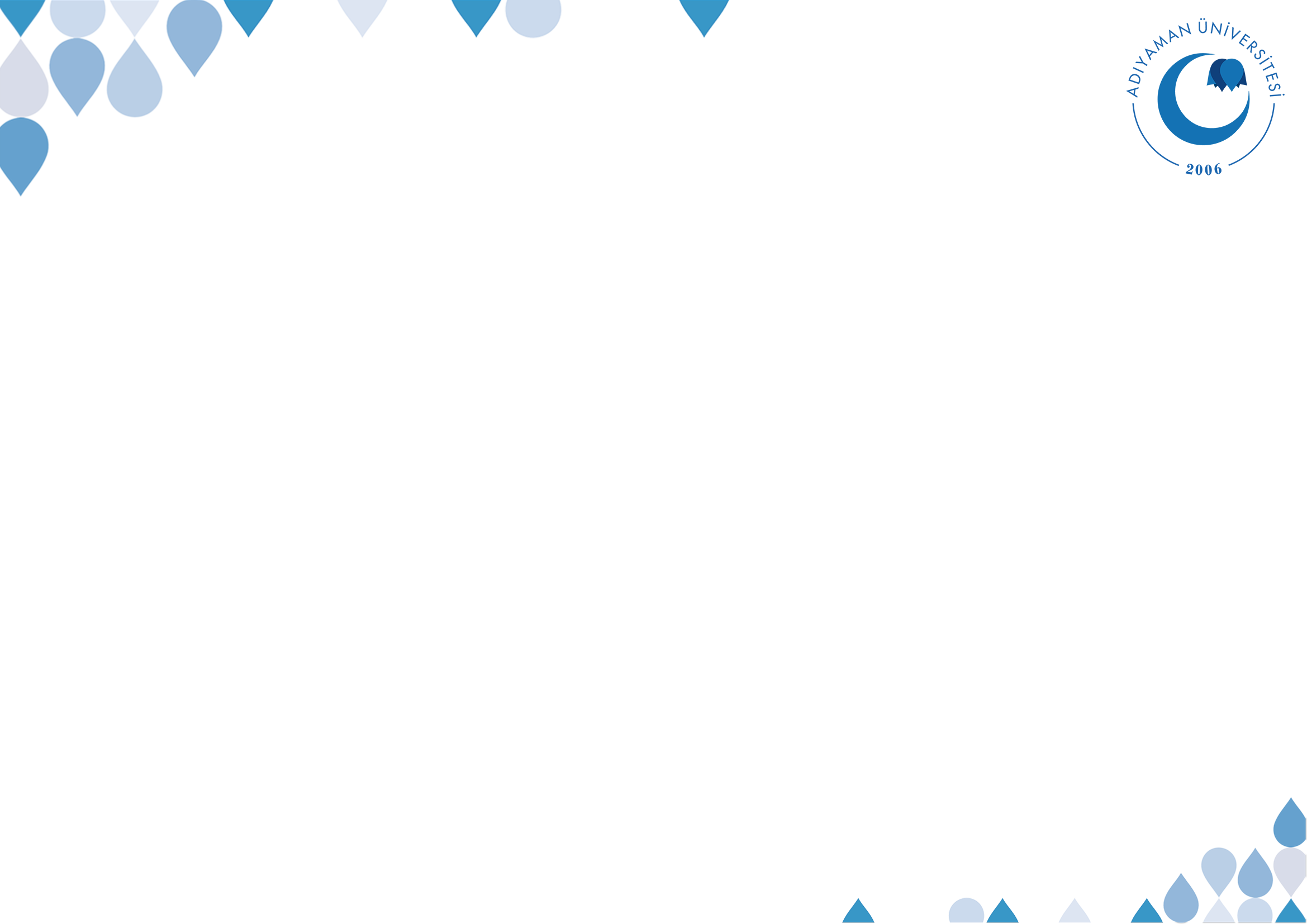 İSLAM ÜMMETİ
Ümmetimden Allah"ın emirlerini daima yerine getirecek, kendilerini yalanlayanların ve muhaliflerinin zarar veremeyeceği bir grup var olacaktır. Allah"ın emri (olan kıyamet) gelinceye kadar onlar hep bu doğru yol üzerinde sabit kalacaklardır.
Her peygamberin kabul edilen bir duası vardır ve her peygamber duasını evvelce yapmıştır. Fakat ben duamı ümmetime şefaat etmek için kıyamet gününe sakladım. Şefaatime ümmetimden Allah"a hiçbir şeyi ortak koşmadan ölenler erişecektir.
©  Adıyaman Üniversitesi Uzaktan Eğitim ve Araştırma Merkezi
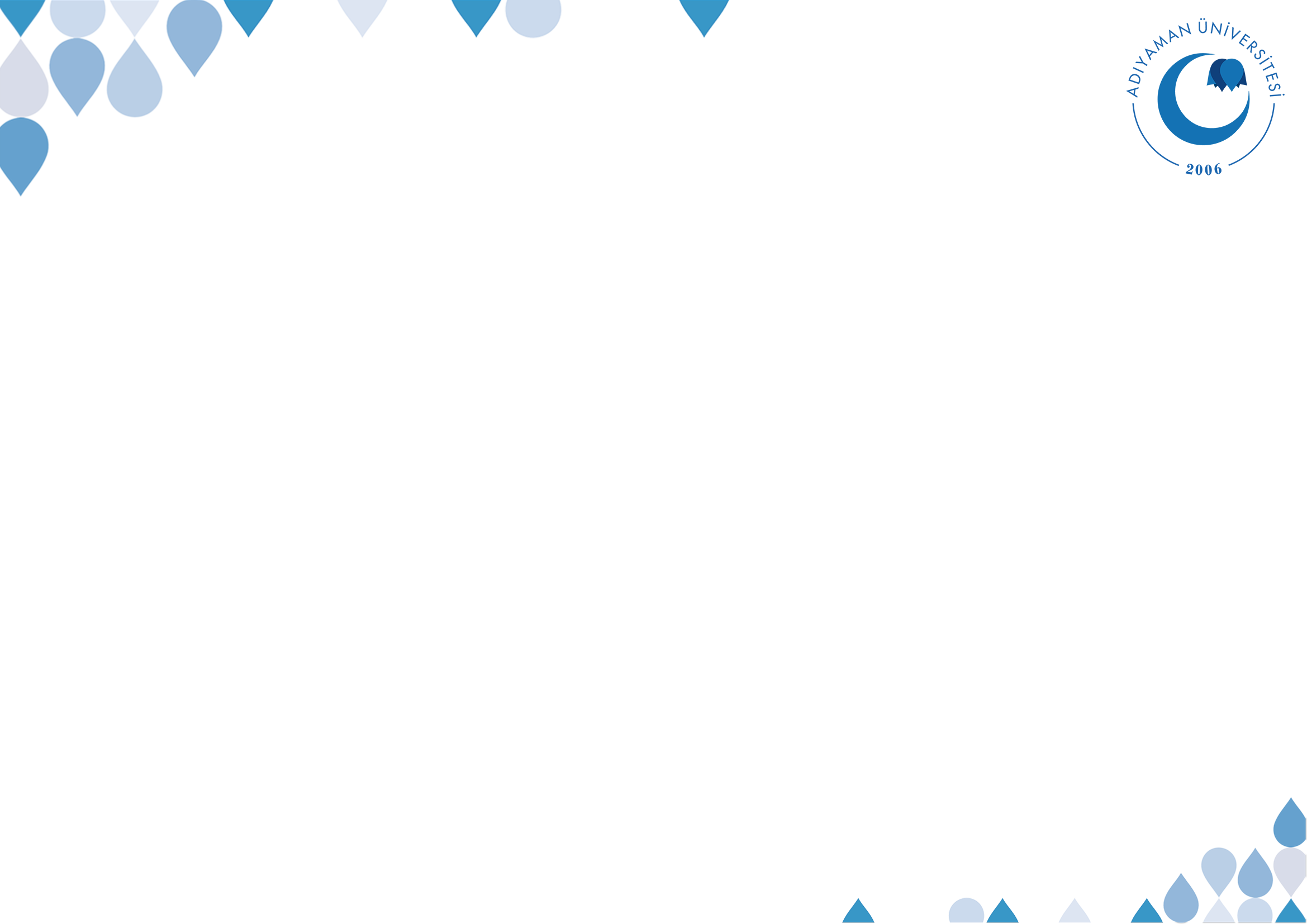 İSLAM ÜMMETİ
Ümmetimden beni öyle çok seven kimseler vardır ki onlar benden sonra gelecekler ve her biri ailesini ve malını feda ederek beni görmüş olmayı arzu edecektir.
Her Peygamber"in (kıyamet gününde) bir havuzu vardır ve peygamberler havuzlarına gelenlerin fazlalığıyla birbirlerine karşı övünürler. Ben, havuzuna gelenleri en fazla olan peygamber olmayı diliyorum.
©  Adıyaman Üniversitesi Uzaktan Eğitim ve Araştırma Merkezi
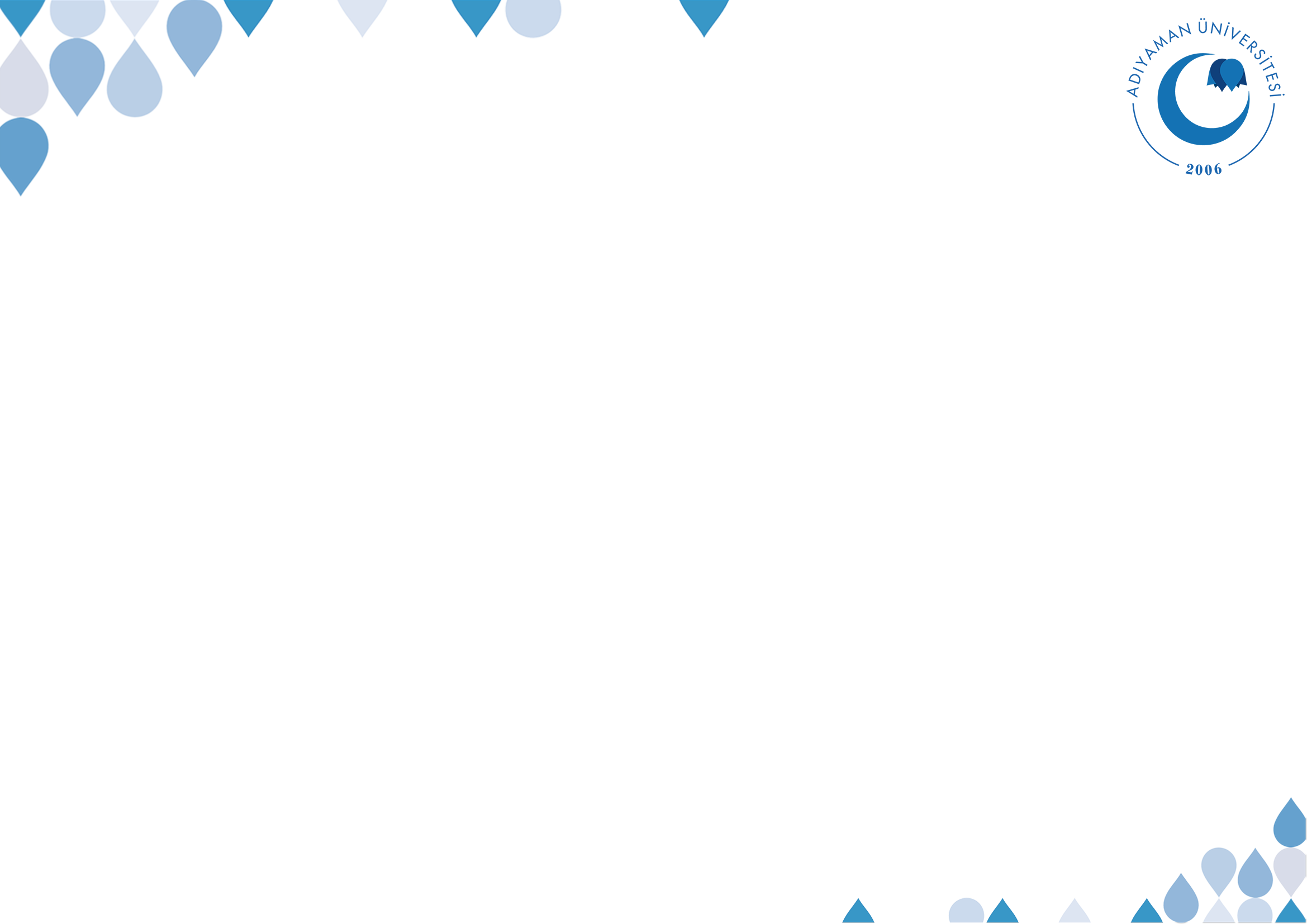 İSLAM ÜMMETİ
Geçmiş toplumlara nazaran sizin bu dünyadaki yaşama süreniz ikindi namazı ile güneş batması arasındaki zaman kadardır. Sizinle Yahudi ve Hıristiyanların durumu, işçi çalıştıran şu kimsenin hâline benzer: Bu işveren, "Bir kîrat ücret karşılığında günün yarısına kadar kim bana çalışır?" der. Yahudiler birer kîrat karşılığında çalışırlar. Sonra,Günün yarısından, ikindi namazına kadar bir kîrat ücret karşılığında kim bana çalışır? der. Bu defa da Hıristiyanlar birer kîrat ücret karşılığında çalışırlar. Sonra sizler ikindi namazından sonra gün batımına kadar ikişer kîrat karşılığında çalışırsınız. Bunun üzerine Yahudi ve Hıristiyanlar kızarlar ve "Bizim işimiz daha çok ama ücretimiz daha az!" derler. İşveren de "Ben sizin hakkınızdan herhangi bir şey kestim mi?" der. Onlar, "Hayır!" derler. Bunun üzerine o, "O hâlde bu benim ikramımdır, onu dilediğime veririm!" buyurur.
©  Adıyaman Üniversitesi Uzaktan Eğitim ve Araştırma Merkezi
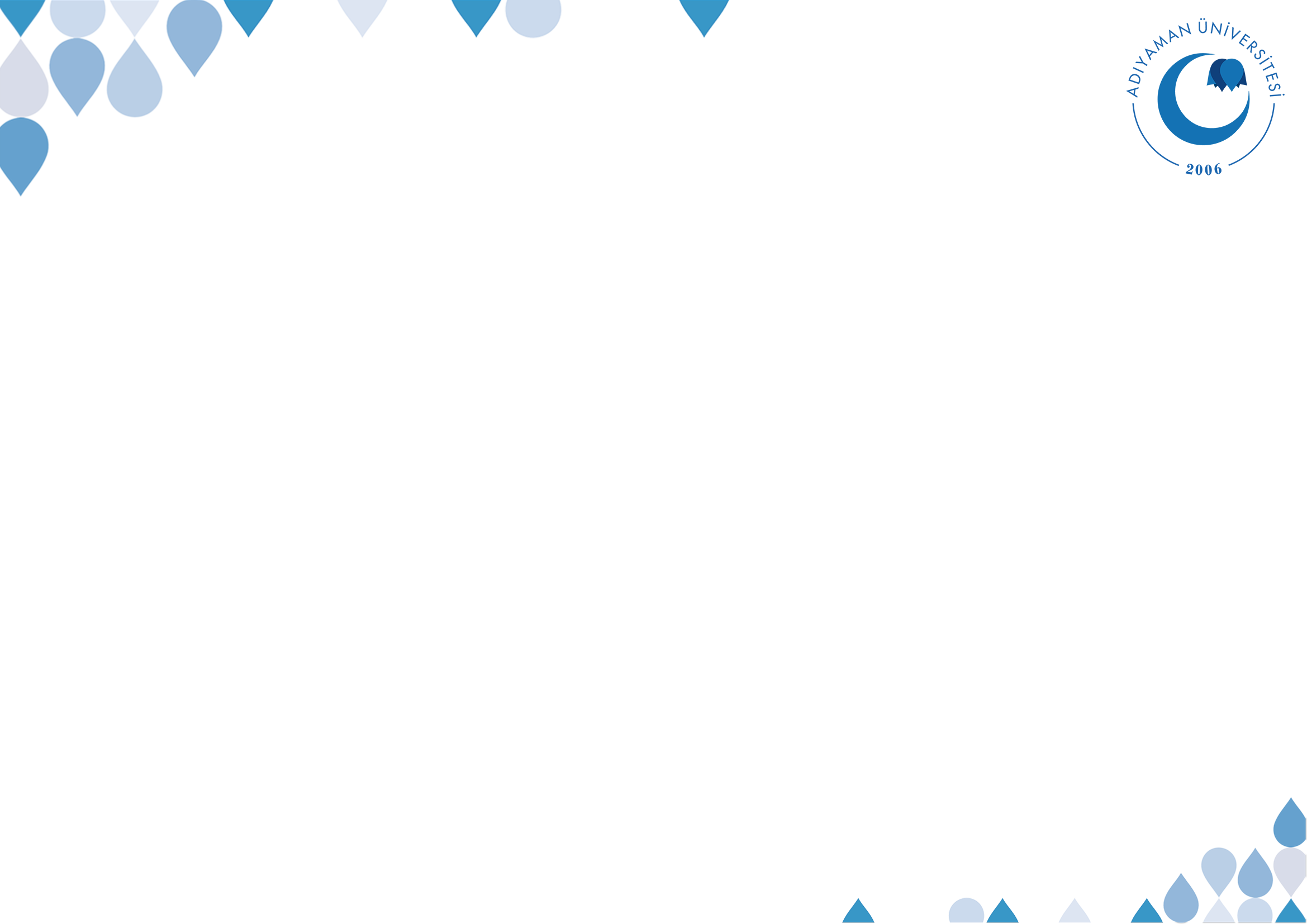 İSLAM ÜMMETİ
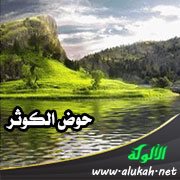 Onlar kıyamet günü aldıkları abdestten dolayı yüzleri pırıl pırıl parlayarak, abdest uzuvları ışıldayarak geleceklerdir. Ben de onları kevser havuzu başında karşılayacağım.
©  Adıyaman Üniversitesi Uzaktan Eğitim ve Araştırma Merkezi